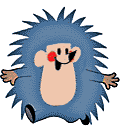 Ježko a psík
so slovesami
Vytvoríme príbeh
 s predponami
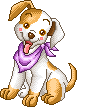 PaedDr. Eva DZURKOVÁ
Upravené podľa knihy:  366 príbehov z prírody
Tvojou úlohou je
vybrať správne sloveso s predponou
do nášho príbehu:
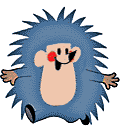 si chcel veľmi starostlivo ............
svoje hniezdo, čo si pripravuje na zimu.
postlať
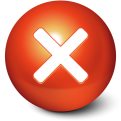 vystlať
nadstlať
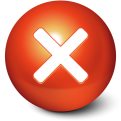 Preto chodil po celej záhradke a ............ lístie.
zbieral
nabieral
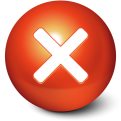 pobieral
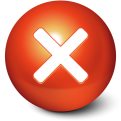 Príbeh o ježkovi pokračuje...
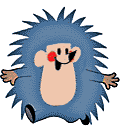 Počas jednej zo svojich potuliek sa však 
stalo čosi zvláštne - ...........
zoči-voči psovi.
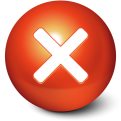 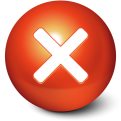 vycítil
precitol
ocitol sa
Ježko sa rýchlo  ...........  do klbka.
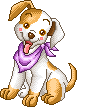 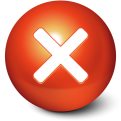 odkrútil
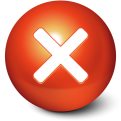 skrútil
prikrútil
Čo sa stalo potom?
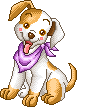 Psík chvíľu .............  pichľavú loptičku.
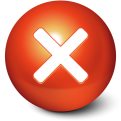 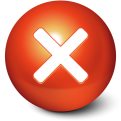 obchádzal
vychádzal
nachádzal
Skúsil sa ňufáčikom  ..........  tohto klbka.
potknúť
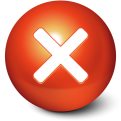 vytknúť
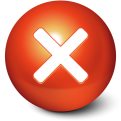 dotknúť
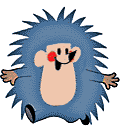 Ako príbeh 
pokračoval?
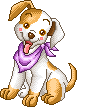 Ale beda, trochu sa  ...........
zapichal.
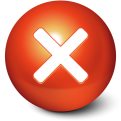 vypichal.
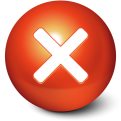 popichal.
Rozhodol sa, že radšej  .........
odíde.
príde.
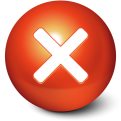 zíde.
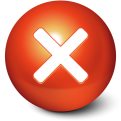 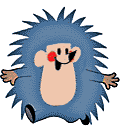 Ježko zostal sám...
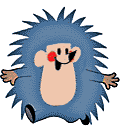 Opatrne sa   ............   z klbôčka.
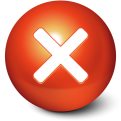 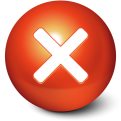 zabalil
rozbalil
obalil
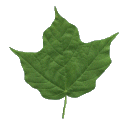 Bol rád, že môže  ..............
v zbieraní lístia na prezimovanie.
vykračovať
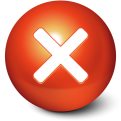 pokračovať
nakračovať
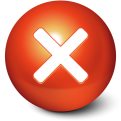 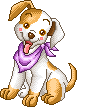 Vypracuj úlohy:
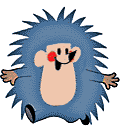 1. Porozprávaj vlastnými slovami príbeh ježka a psíka.
2. Zapamätal si si niektoré z doplnených slov?
3. Kliknutím na tlačidlo:              sa môžeš k slovám vrátiť.
4. Skús použiť doplnené slová v iných vetách.
5. Vedel by si vymyslieť iný záver príbehu?  Porozprávaj  
     ho svojim spolužiakom.
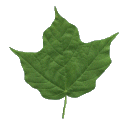 Dúfam, že sa Ti darilo. Stlač lístok: